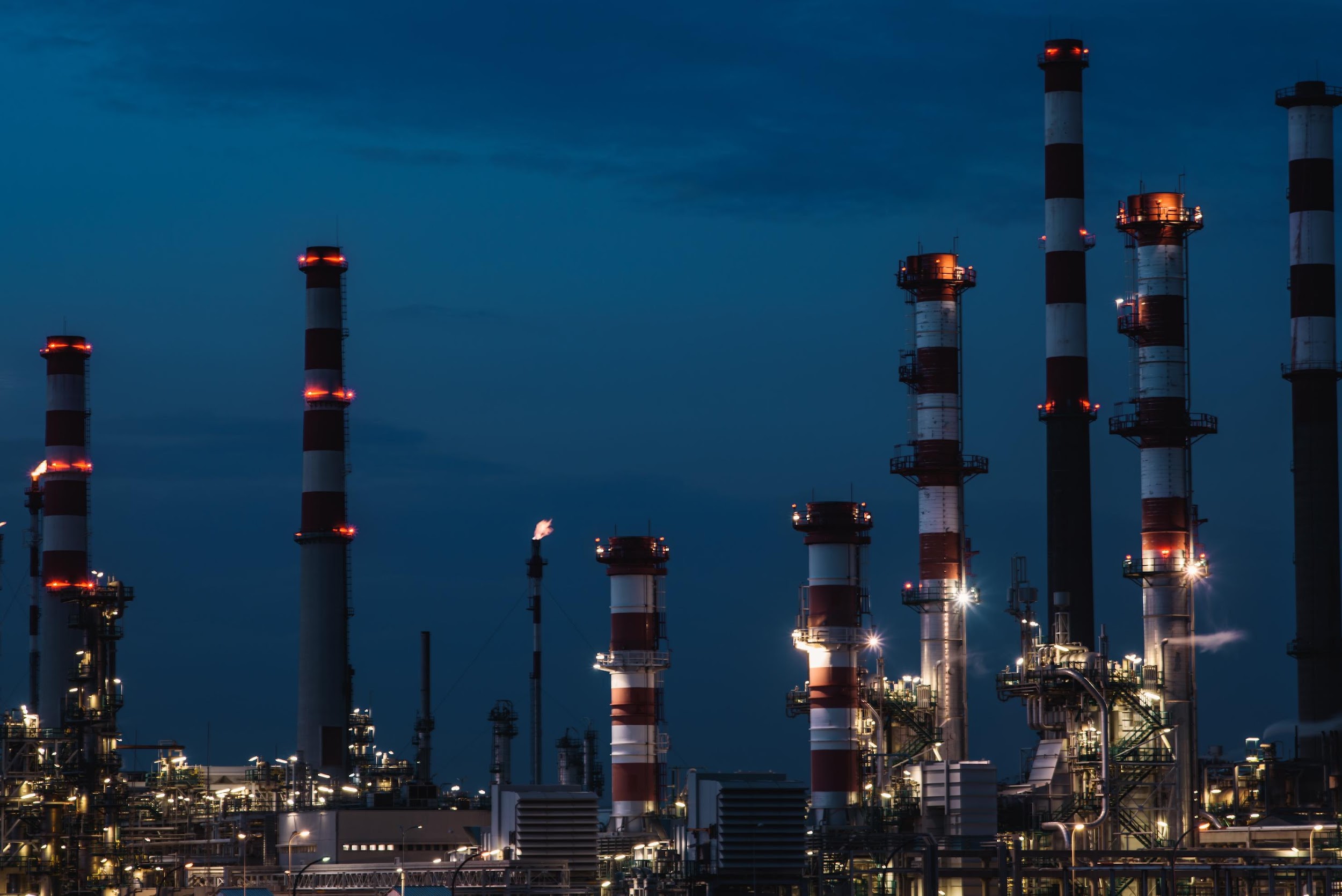 ICS4ICS: 2024 Program Plan
ISAGCA Advisory Board Meeting
Brian Peterson
ICS4ICS Program Manager
January 14, 2024
ICS4ICS 2024 Program Plan
ICS4ICS: 2024 Program Plan – Training & CredentialsSharing knowledge and learning about ICS4ICS
ICS4ICS Training materials and courses are being developed in 2024
Partner with INL on Work Force Development (WFD) Skills Assessment to identify ICS4ICS skills and tools to assess organizational skill gaps
20-minute training modules describing ICS Forms and separately Planning-P Meetings
2 and 3-day course to enable participants to deep-dive into critical ICS4ICS roles and see how they work together
Update Role Sheets for critical roles including liaison officers, safety roles, and others
Partner with other training efforts (e.g., DOE CYMANII, INL ICS-301) to include ICS4ICS training in their programs
Continue to expand the ICS4ICS Credentialling program with more roles and Type 3
‹#›
ICS4ICS: 2024 Program Plan – Awareness & OutreachSharing knowledge and learning about ICS4ICS
Finalize updates to the new ICS4ICS website
Create ICS4ICS Overview whitepapers and video to help show how various aspects of the program work together
Document how to create joint Cybersecurity Incident Response and ICS4ICS exercises and describe how these processes align
Develop marketing materials that describe the value of ICS4ICS
Used to engage management, gov, others to seek their support for ICS4ICS
Senior leaders from an Asset Owner must support ICS4ICS company-wide
Company policies must be updated to ensure ICS4ICS is adopted by all teams
Engage globally to reference ICS4ICS from their website, etc. (e.g., Charter of Trust-like)
Government agencies, ISACs, Associations, etc. AND ask their members to join
Continue to identify and manage ICS4ICS Awareness & Outreach exercises, presentations, and other opportunities - These efforts are primarily driven by ICS4ICS member volunteers
‹#›
ICS4ICS 2024 Program Plan - ExercisesExpanding knowledge through exercises and resources
ICS4ICS Version 3 will be created in (early) 2024 to include exercise for:
Unified Command (UC) with a simulation of a physical incident (e.g., fire) caused by a cyber incident
Expand exercises to include Type 3 incidents which are a Single Company with Multiple Sites impacted
Cybersecurity Incident Response and ICS4ICS joint exercises – Consider adding AI role
Industry specific ICS4ICS exercises (water, electric, etc.) – we are seeking more industries
ICS4ICS Resources will be added
Publish ICS4ICS Resources (procedures, templates, tools) currently under development and continue to update them based on feedback
Create ICS4ICS resources to address integration between NIMS/ICS, OT/ICS, IT, and Crisis Management teams along with BCP, DR, Cybersecurity, and other processes
Add resources based on feedback from the ICS4ICS members and Exercise Hot-Washes
‹#›
Q&A